Citing Your Sourcesaka…Cite Like a pro!
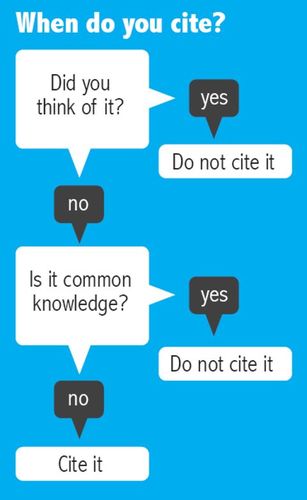 When to Cite
Give credit whenever you use:
another person's idea, opinion, or theory.
any facts, statistics, graphs, drawings-any pieces of information-that are not common knowledge.
quotations of another person's actual spoken or written words.
paraphrases of another person's spoken or written words.
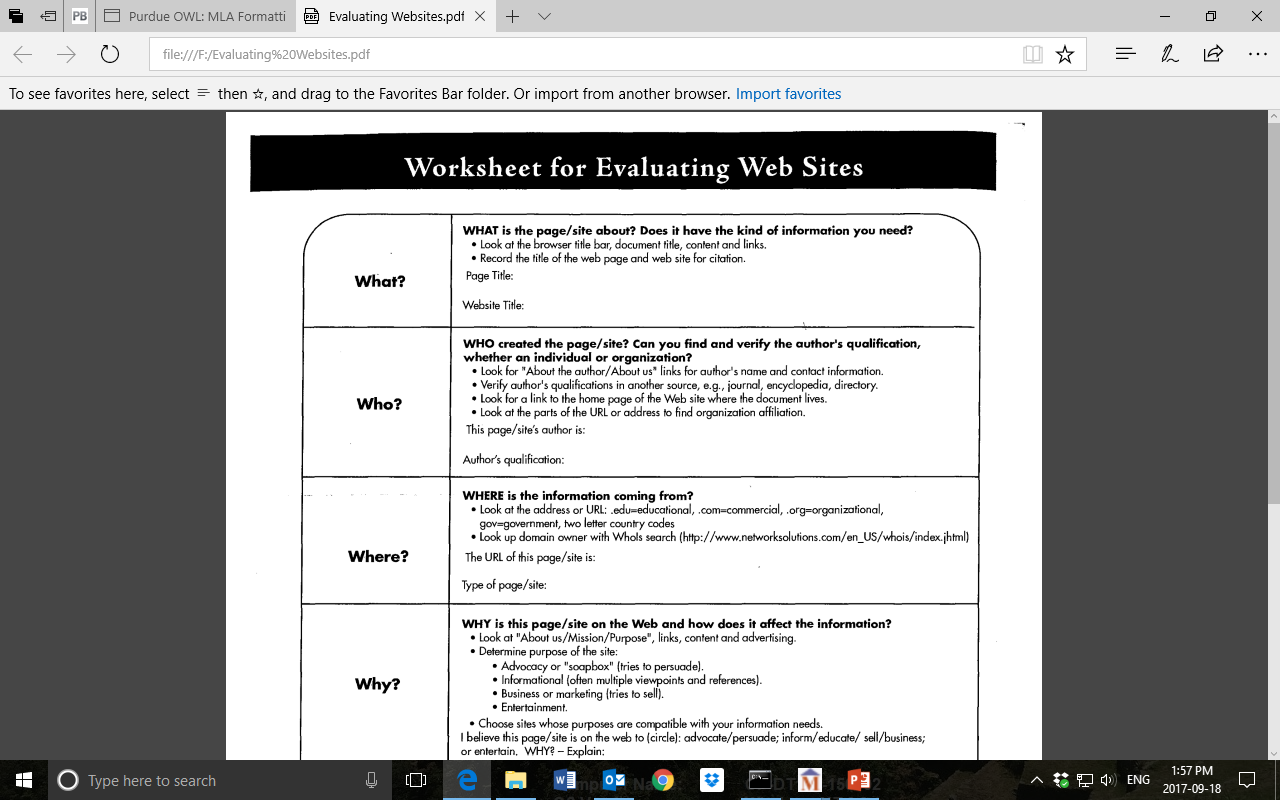 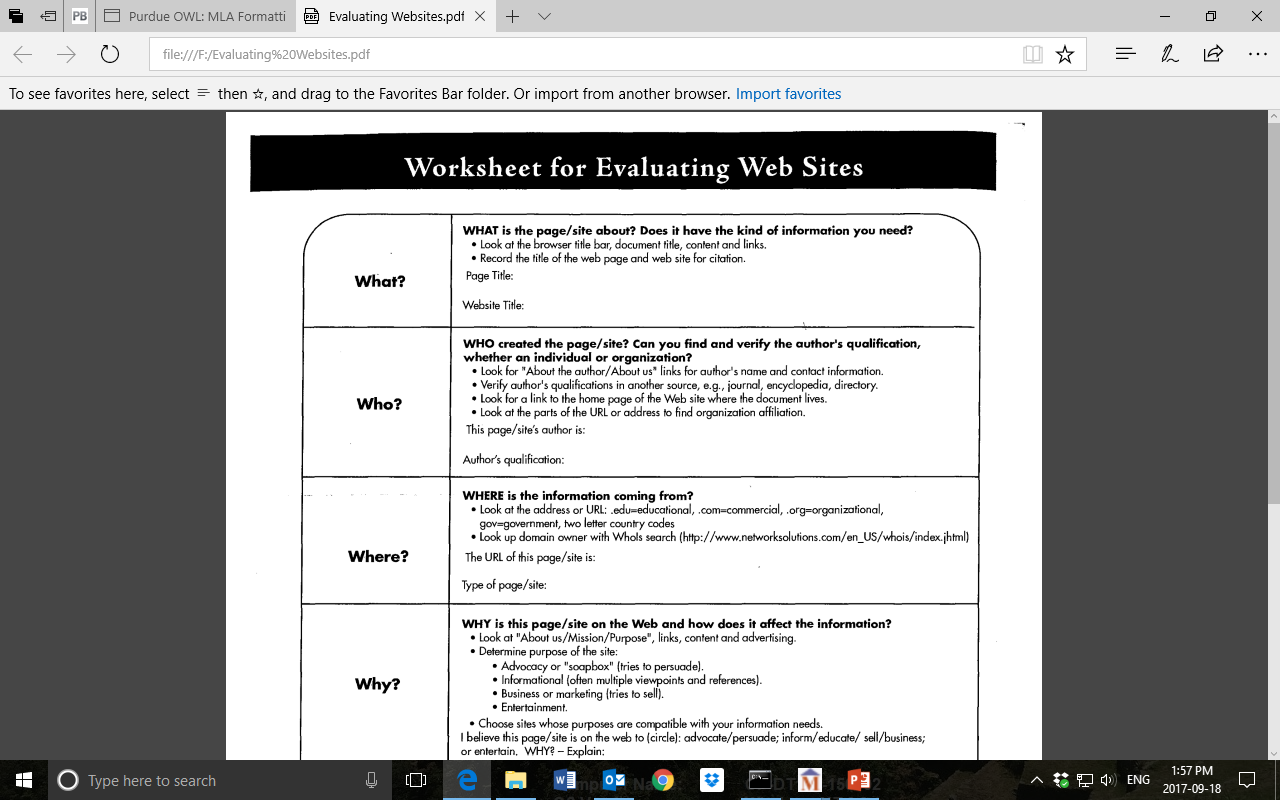 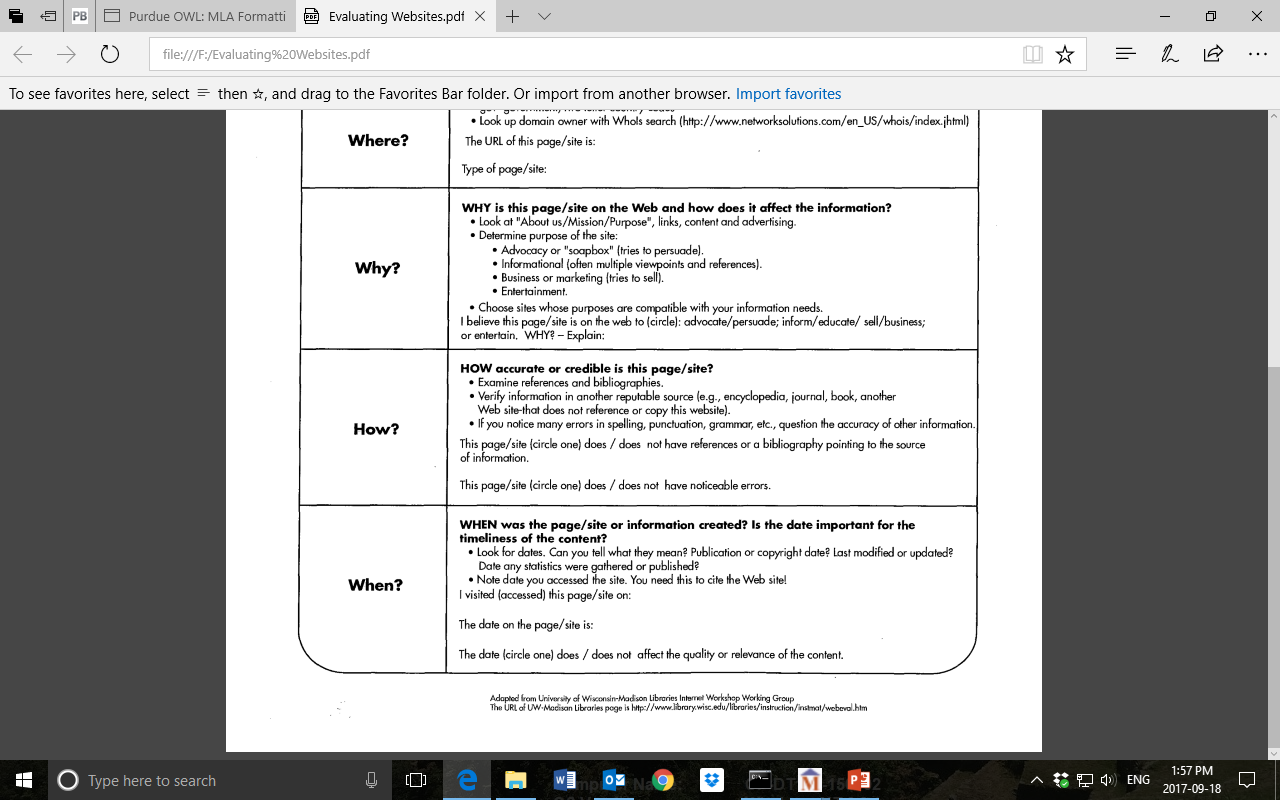 OWL Purdue: The Best Site Ever
An Awesome Example
Martin, K. “Ms Martin is Awesome.” Martin History 30. 	msmartinhistory30.weebly.com. Accessed 	September 18, 2017.